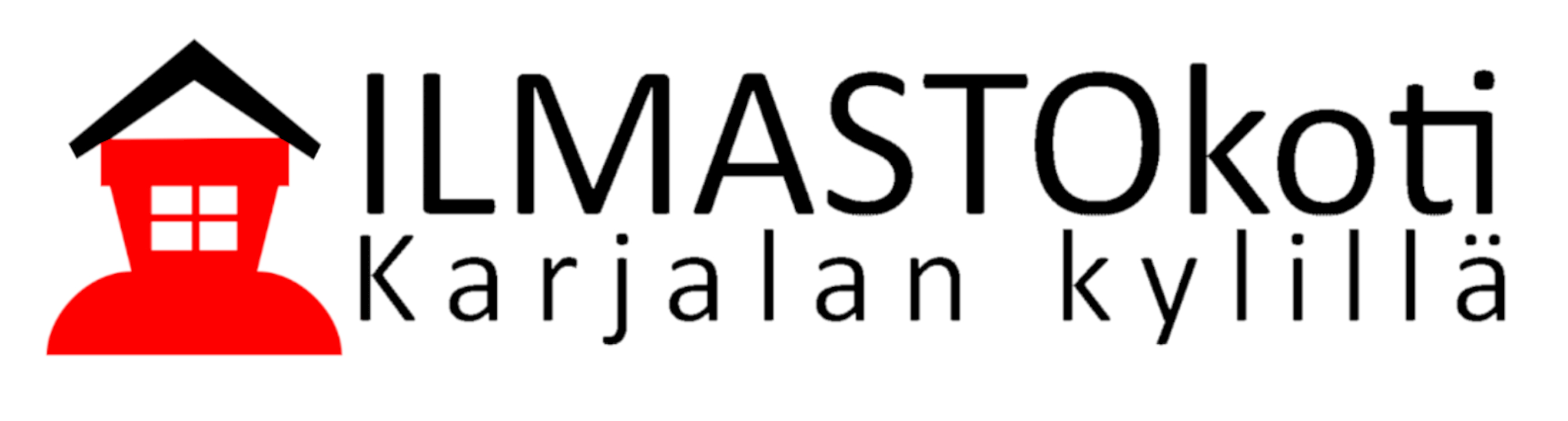 Hankkeen toteuttajat: 
Pohjois-Karjalan Martat ry ja Etelä-Karjalan Martat ry 
Mukana:
Itä-Suomen suomalais-venäläisen koulun säätiö sr 
Itä-Suomen koulun vanhempainyhdistykset
paikalliset martta-, vanhempainyhdistykset sekä koulut
Hankkeen rahoitus:Joensuun seudun Leader ry, Etelä-Karjalan Kärki-LEADER ry  ja Leader Länsi-Saimaa ry.
Hanke-aika: 1.1.2020-31.12.2022
ILMASTOkoti Karjalan kylillä -hanke
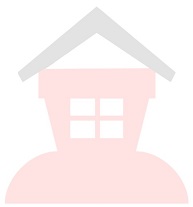 Ympäristöasiat ja yhteinen tekeminen lasten ja aikuisten kanssa yhdistyvät hankkeessa.
Tavoitteena:
koulujen, kotien, järjestötoimijoiden ja yhteisöjen välisen yhteistyön lisääntyminen kestävä kehitys -ja ilmastoteemaisella toiminnalla 
Toiminta-alue:
Joensuun, Imatran ja Lappeenrannan seudut
(Venäjän Karjala: Kinnermäki ja Kontupohja)
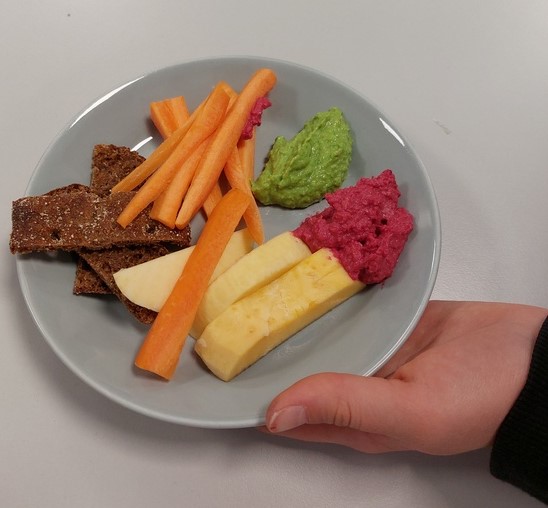 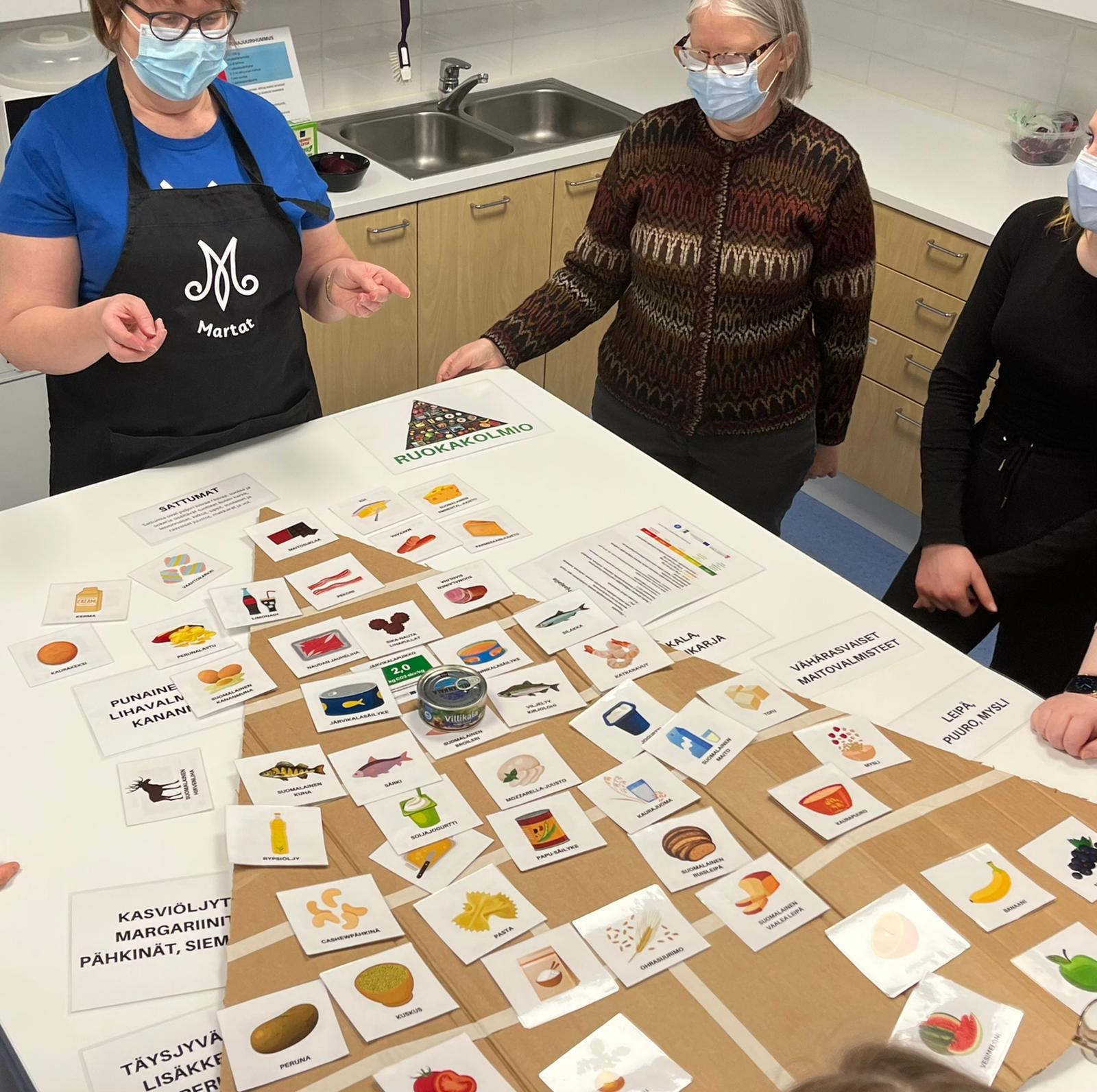 ILMASTOvälipala
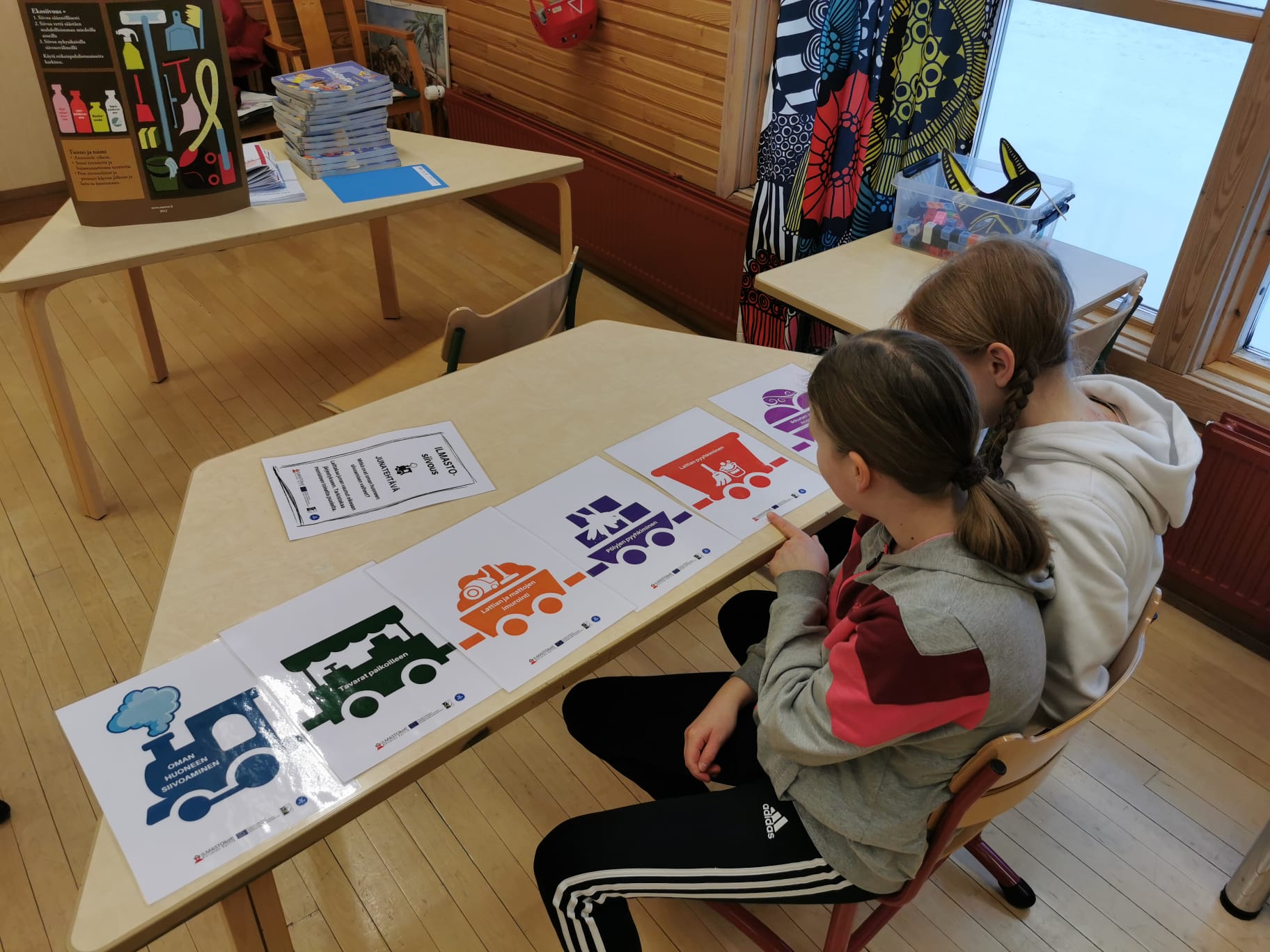 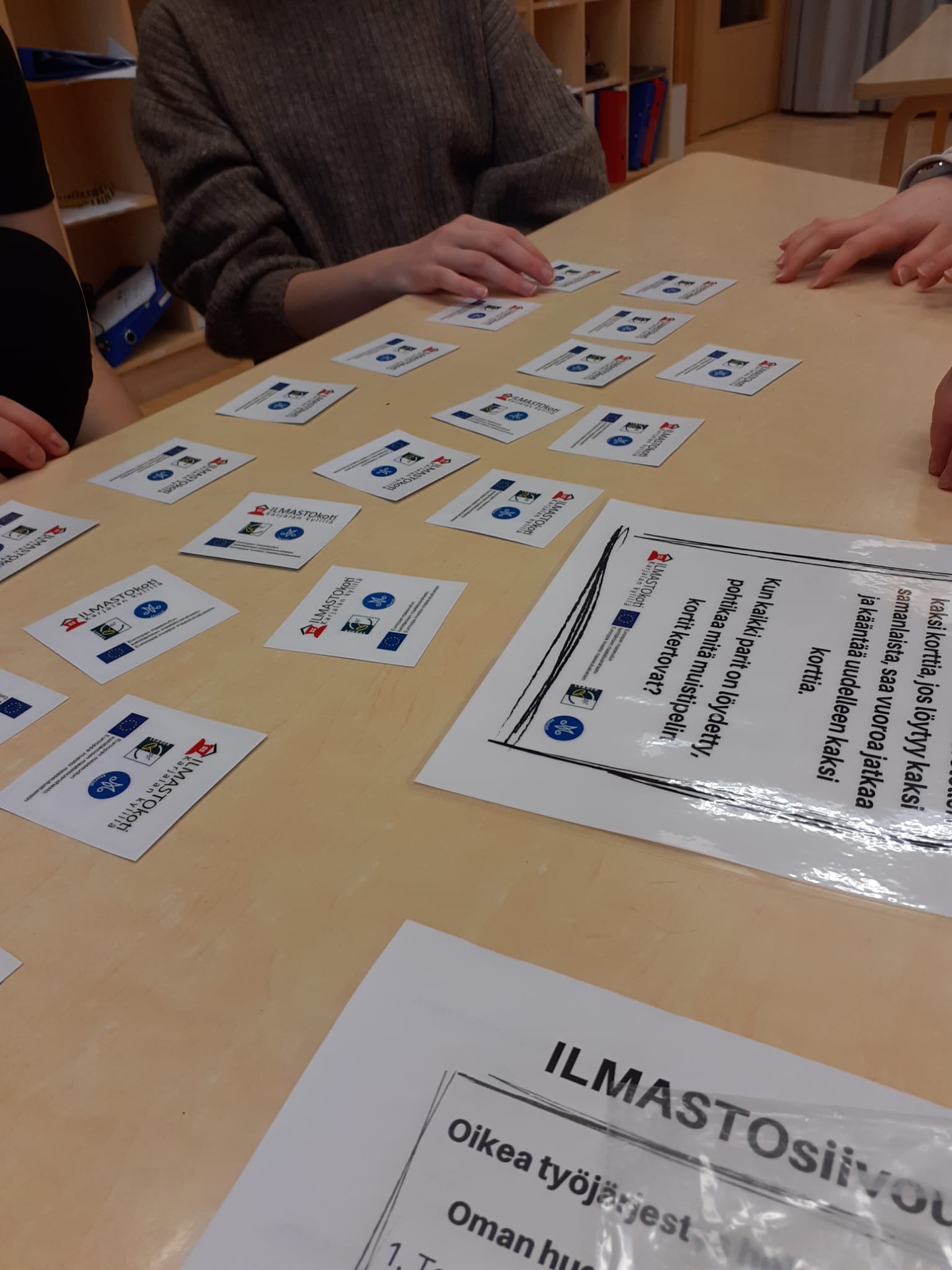 ILMASTOsiivous
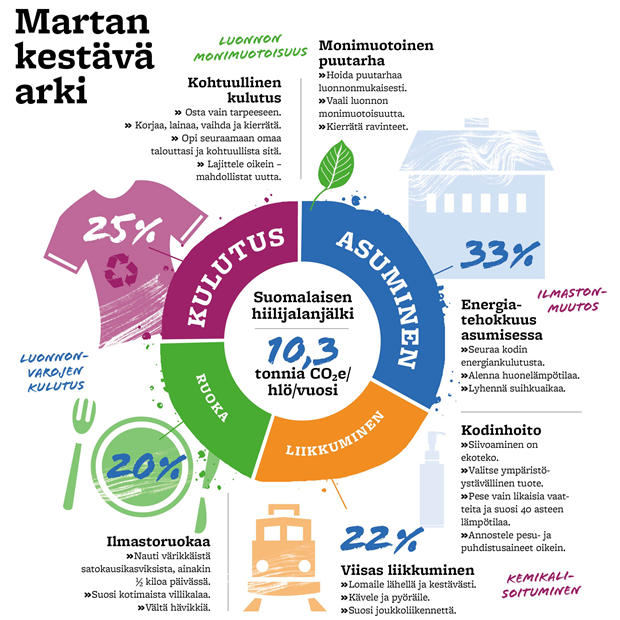 [Speaker Notes: Hiilijalanjälki tarkoittaa jonkin tuotteen, toiminnan tai palvelun aiheuttamaa ilmastokuormaa eli sitä, kuinka paljon kasvihuonekaasuja tuotteen tai toiminnan elinkaaren aikana vapautuu ilmakehään.
Yksikkö = hiilildioksidiekvivalentti]
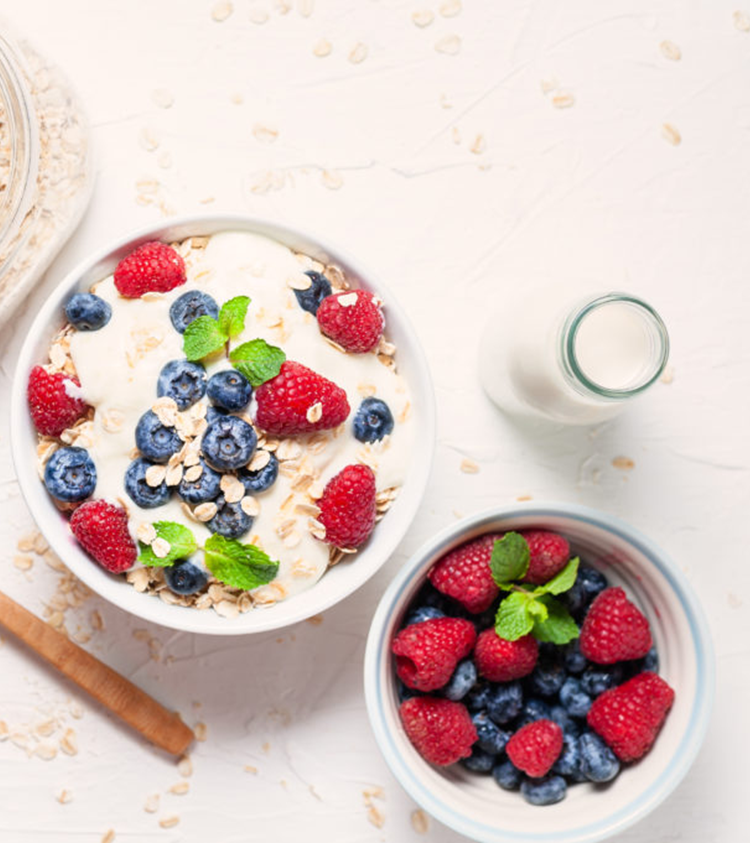 Ravitsemuksellisesti laadukas välipala
Lautasmalliajattelu myös välipalalla

Laadukkaita hiilihydraatteja
Proteiinia
Kasviksia, marjoja tai hedelmiä
Pehmeää rasvaa
Juotavaa
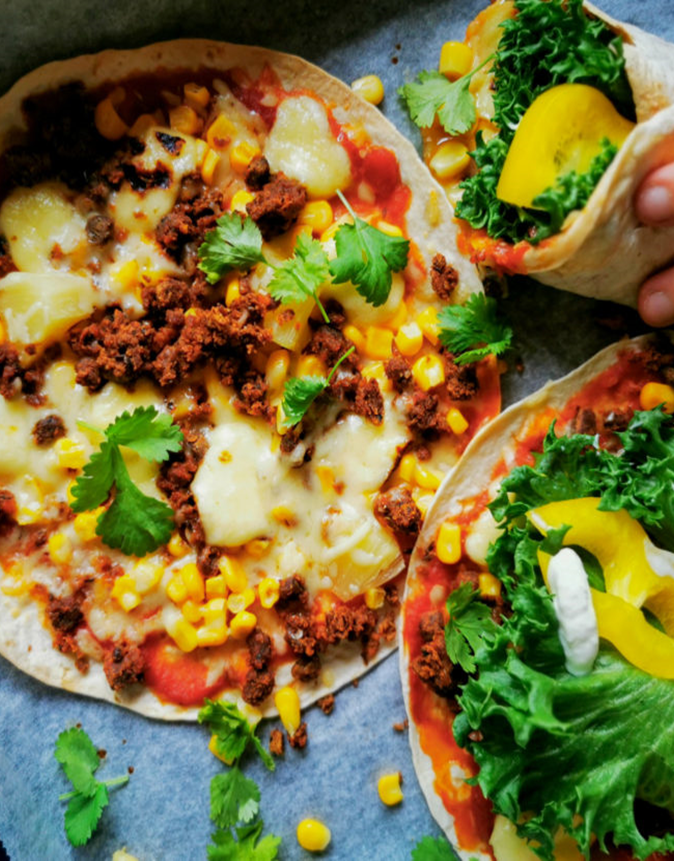 Ilmastokestävät valinnat
Kohti ravitsemussuosituksia pyrkiminen
Satokausituotteiden suosiminen
Lähituotteiden suosiminen
Kasviproteiinien lisääminen
Järvikalan käyttö
Eläinperäisten tuotteiden vähentäminen
Ruokahävikin vähentäminen
ILMASTOvälipala työpaja
Sopii kouluihin, lasten kerhoihinja muihin tapahtumiin
Kesto 45-90 minuuttia
Riippuen kuinka laajasti aihetta halutaan käsitellä. Mikäli pajassa kokataan välipalaa, aikaa tarvitaan enemmän!
Sisältää tutustumista aiheeseen sekä materiaaleihin käytännönläheisesti.
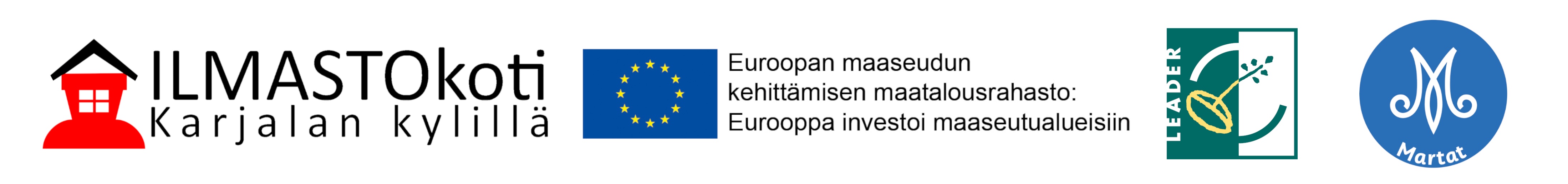 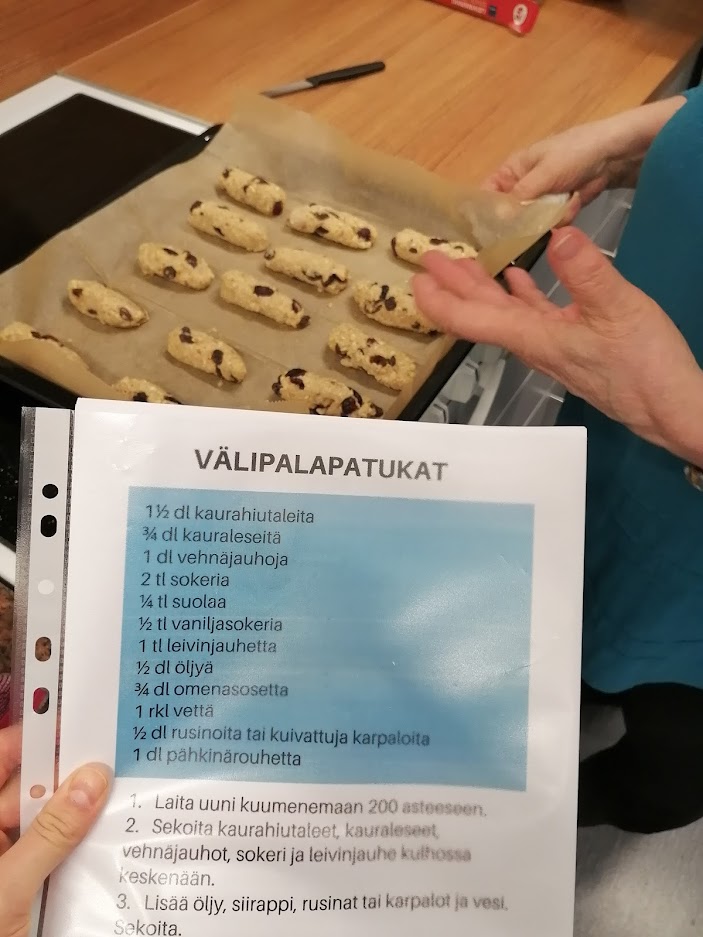 Oppitunnin/kurssin sisältö
Tietoisku martoista
Martat parantaa maailmaa tekemällä pieniä asioita isosti. Martat on vuonna 1899 perustettu puoluepoliittisesti sitoutumaton kansalaisjärjestö, joka edistää kaikenlaisten perheiden kestävää arkea. Marttojen toiminnassa yhdistyvät kyvykkyys, tahto ja rehellisyys. Martat on vahva yhteisö, jossa tehdään ja opitaan yhdessä. Marttailu on hauskaa! 
Hissipuhe välipaloista
Tehtäväpisteet 1-3 (+ välipalan kokkauspiste)
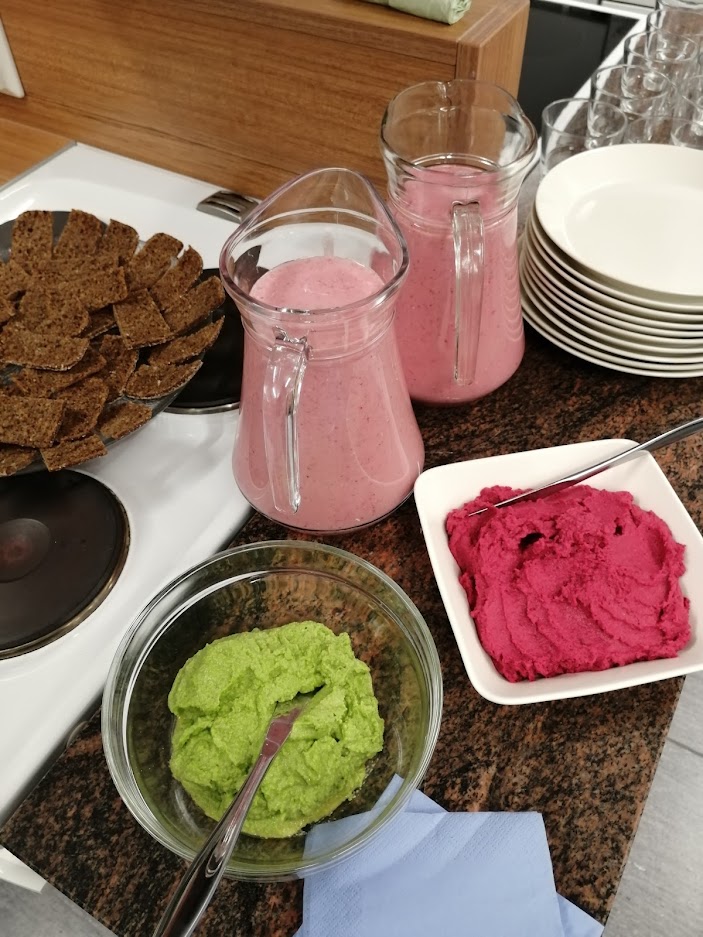 ILMASTOvälipala hissipuhe
Monipuoliset välipalat takaavat koululaisten säännöllisen ateriarytmin ja jaksamisen. 
Välipalan ilmastoystävällisyys huomioidaan mm. kasvispainotteisuudella ja suosimalla avomaalla kasvaneita juureksia, marjoja, kotimaisuutta, satokausiajattelua, lähiruokaa ja kohtuullisuutta. 
Kasviproteiinien kokeilu ja lisääminen, järvikalan käyttö ja eläinperäisten tuotteiden vähentäminen on kaiken ikäisille suositeltavaa.
Tähteiden hyödyntäminen ja vaikkapa hävikkismoothie pienentävät välipalan ilmastokuormaa. 
Voimaa, väriä ja energiaa – vain houkutteleva ja syöty välipala auttaa jaksamaan 😊
Piste 1. Ruokakolmio ja ruoan hiilijalanjälki
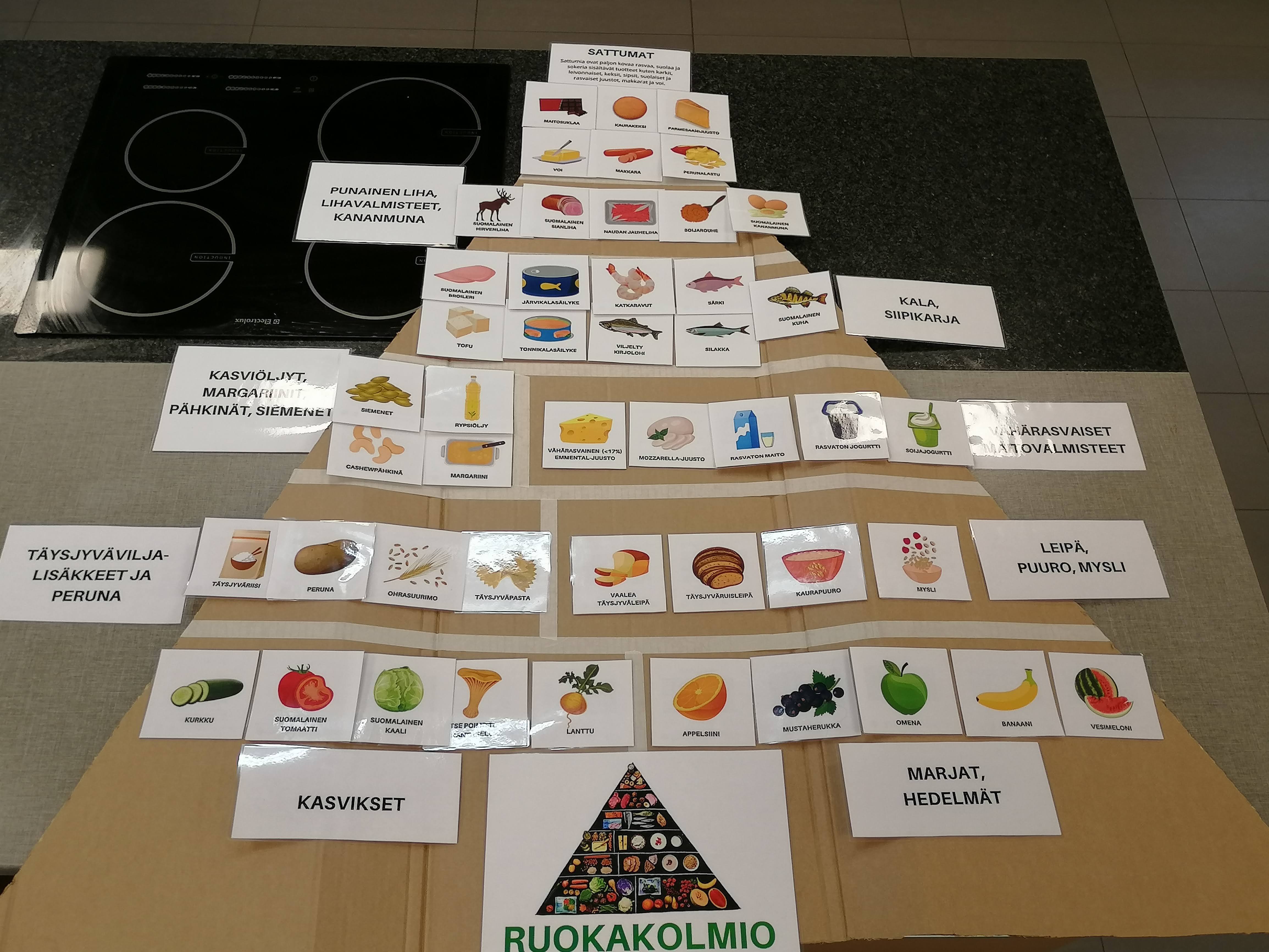 Pöydällä on iso ruokakolmio ja ruoka-kolmion osien otsikot (sattumat jne.) 
Oppilaiden tehtävä on sijoittaa kortit oikeille paikoille ruokakolmiossa. 
Tämän jälkeen kortit käännetään ja tarkastellaan ruokakolmion hiilijalanjälkiä.
Sitten pohditaan yhdessä mitä yhteistä on terveellisellä ruokapyramidilla ja ilmastoruokapyramidilla? 
Keskustelua aiheesta
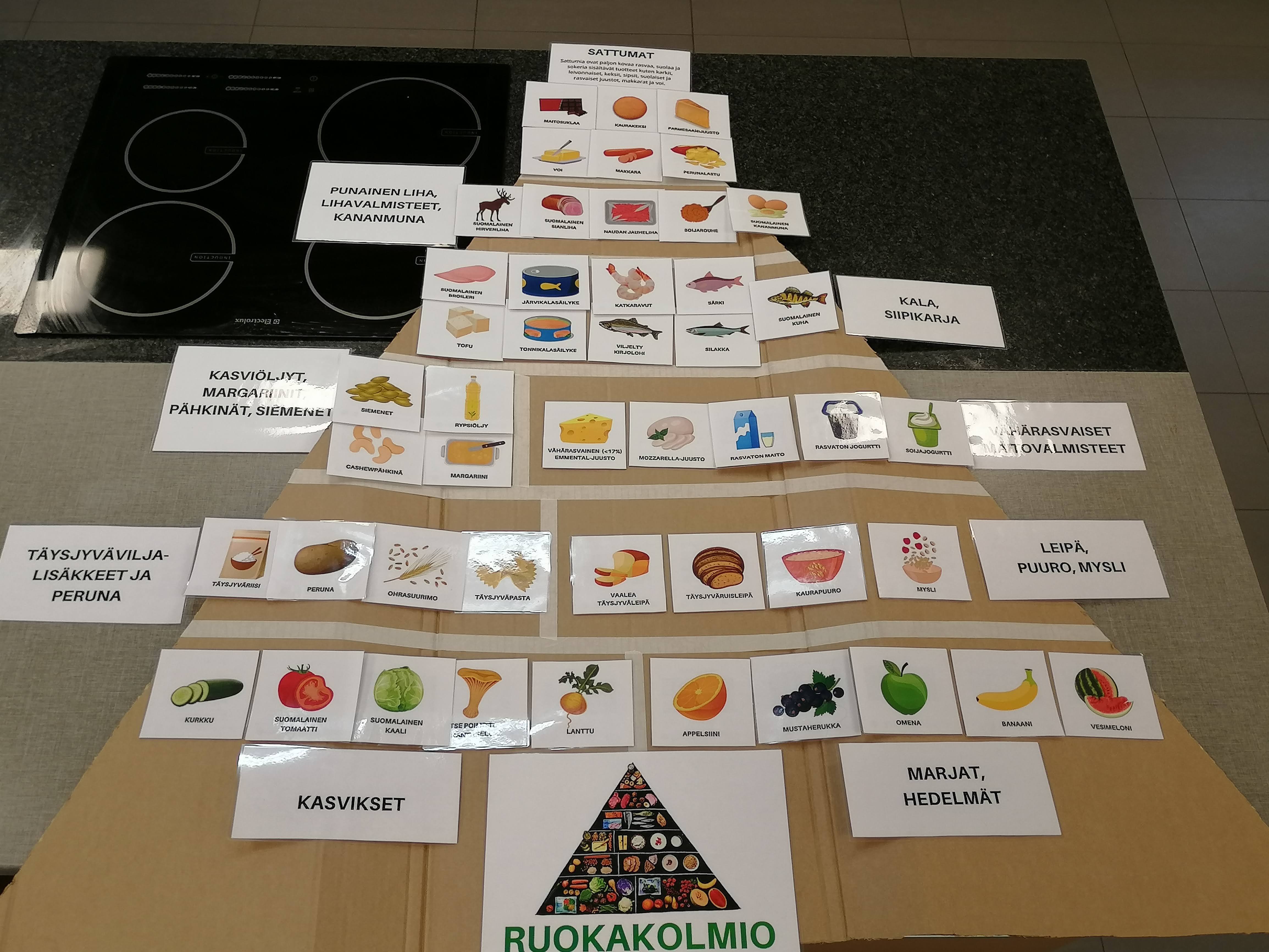 Piste 1. Huomioita
Oikeat vastaukset korttien paikoille löytyvät materiaalista
Liikennevalomallin lukemat (mitä pienempi lukema sen ympäristö-ystävällisempi raaka-aine)
vihreä < 3 kg CO2 ekv/kg
keltainen 3-10 kg CO2 ekv/kg
punainen > 10 kg CO2 ekv/kg
Piste 2. Ilmaston ystävän ruokavinkit
Pisteellä katsotaan video (esim. tabletilta tai tietokoneelta). Video löytyy osoitteesta bit.ly/ilmastokoti. 
Sen jälkeen oppilaat vastaavat kysymyksiin. Oikeat vastaukset kirjataan tehtävä monisteelle.
Pohditaan yhdessä mitä ajatuksia videosta heräsi.
Piste 2. Ilmaston ystävän ruokavinkit
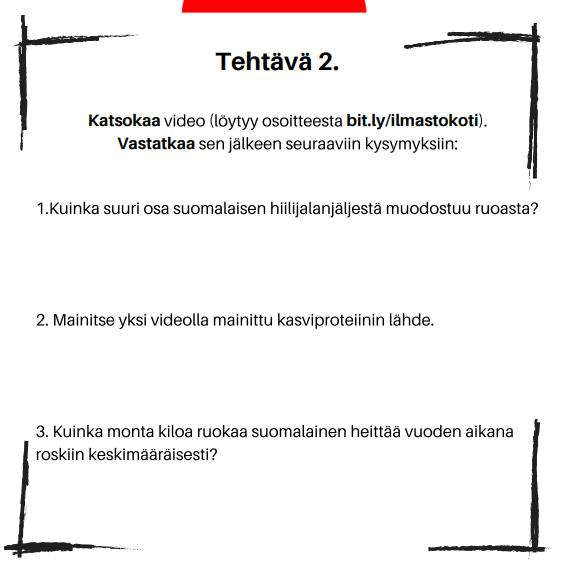 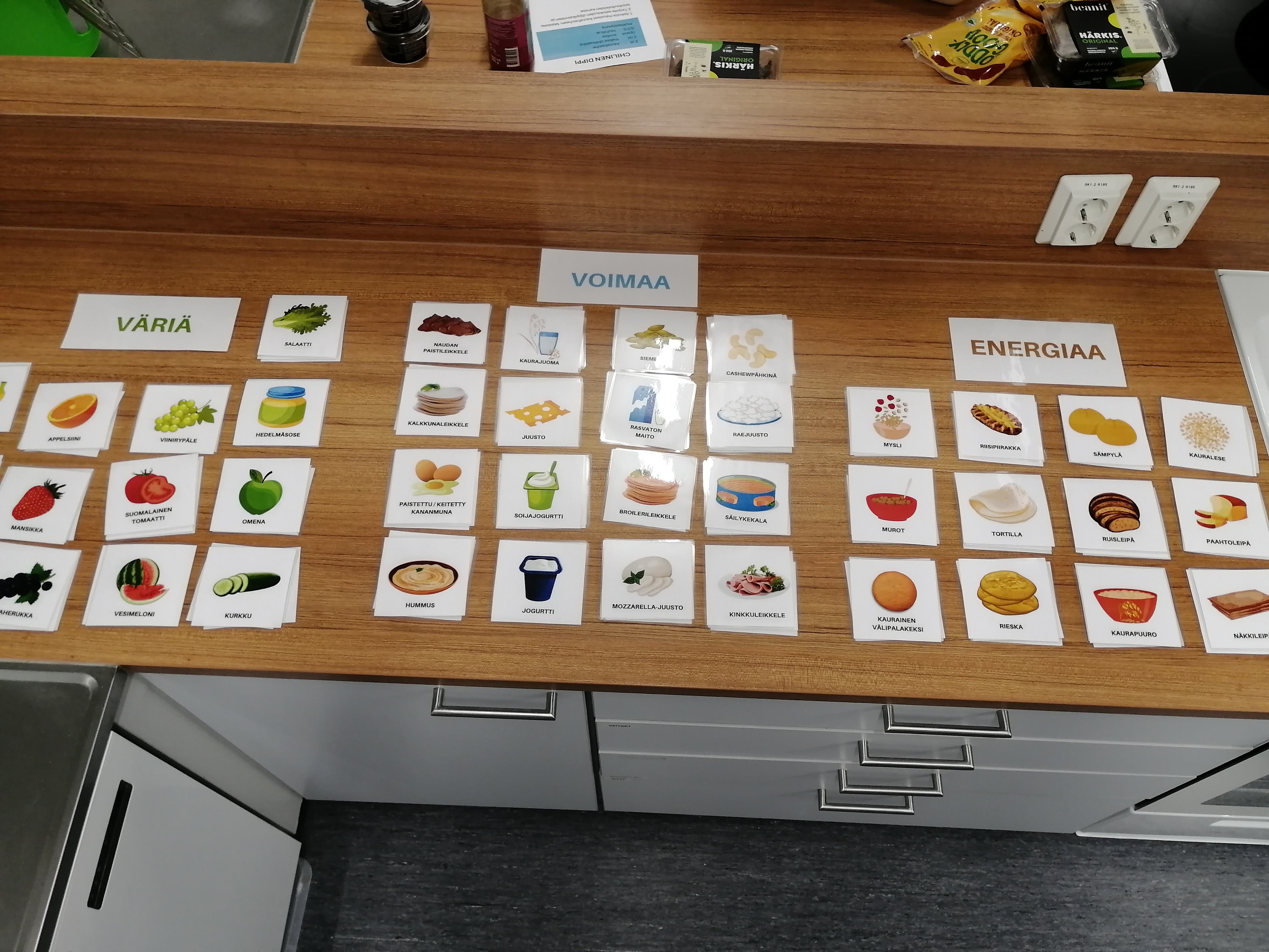 Piste 3. Hyvä välipala
Pöydällä on ruokia kolmen otsikon alla: väriä, voimaa, energiaa.  
Väriä otsikon alla ovat kaikki kasvikset. 
Voimaa otsikon alla ovat kaikki proteiinin lähteet kuten jogurtti ja leikkele. 
Energiaa otsikon alla ovat kaikki hiilihydraatin lähteet kuten leipä ja puuro. 
Oppilaat kokoavat mieleisen välipalan ottamalla joka lohkosta vähintään yhden raaka-aineen pahvilautaselle. 
Lopuksi kortit käännetään ja tarkastellaan, kuinka ilmastoystävällisiä valinnat olivat. 
Ilmastoystävällisyyttä voi tarkastella myös taulukosta, jossa on lueteltuna kaikki raaka-aineet. 
Keskustelua välipaloista.
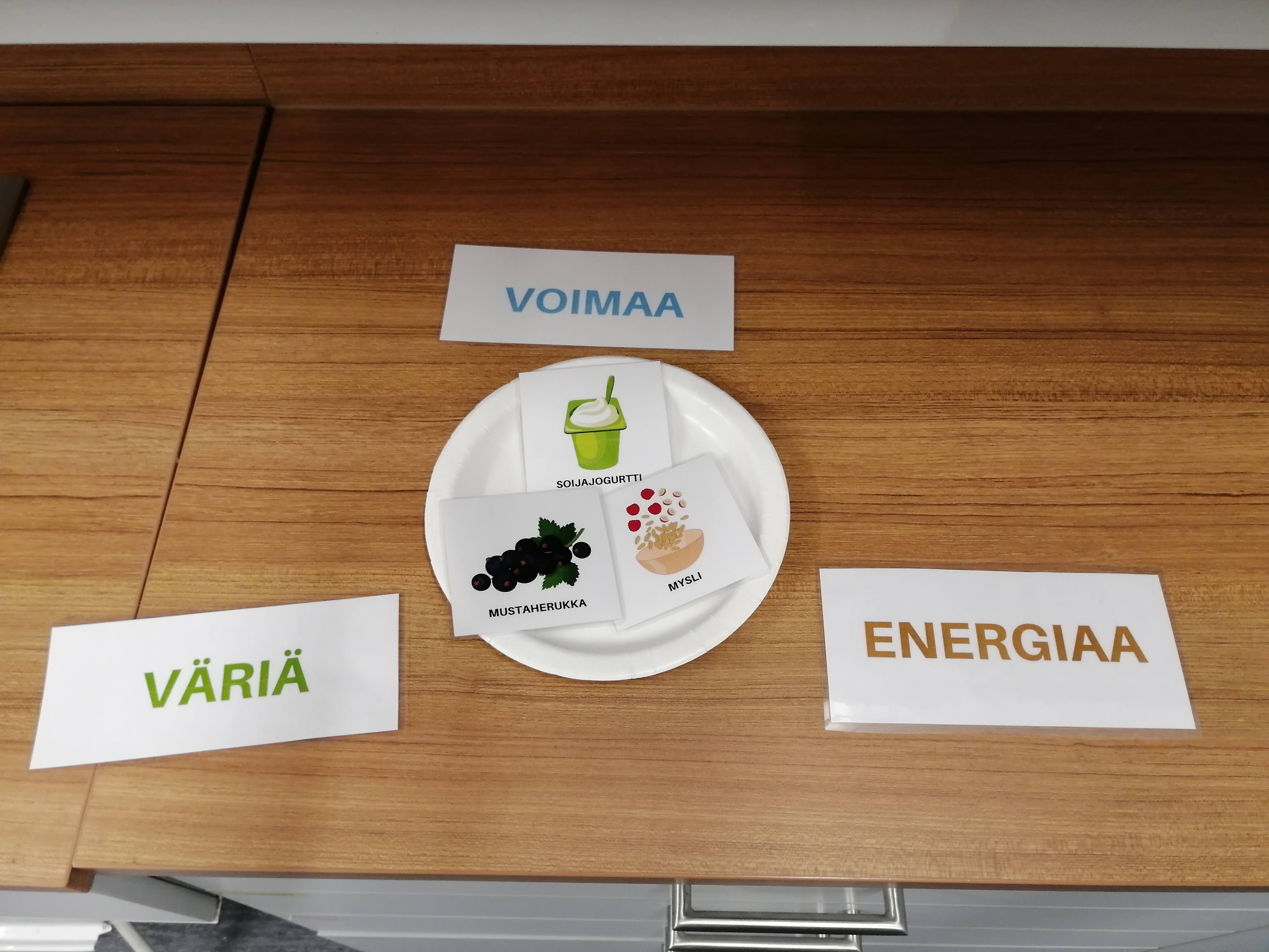 Piste 3. Hyvä välipala
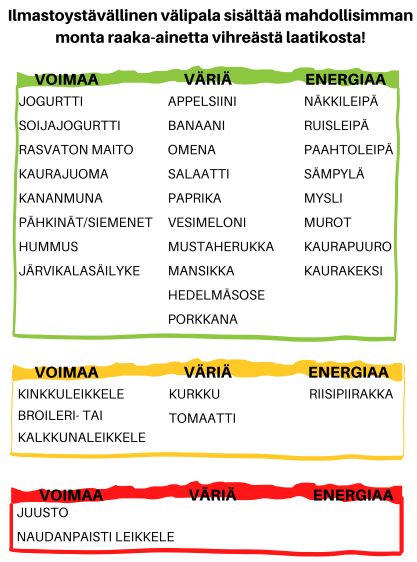 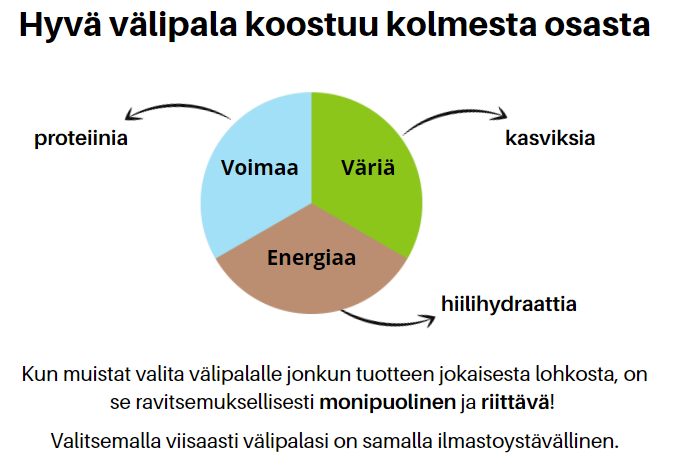 Piste 4. Välipalan teko
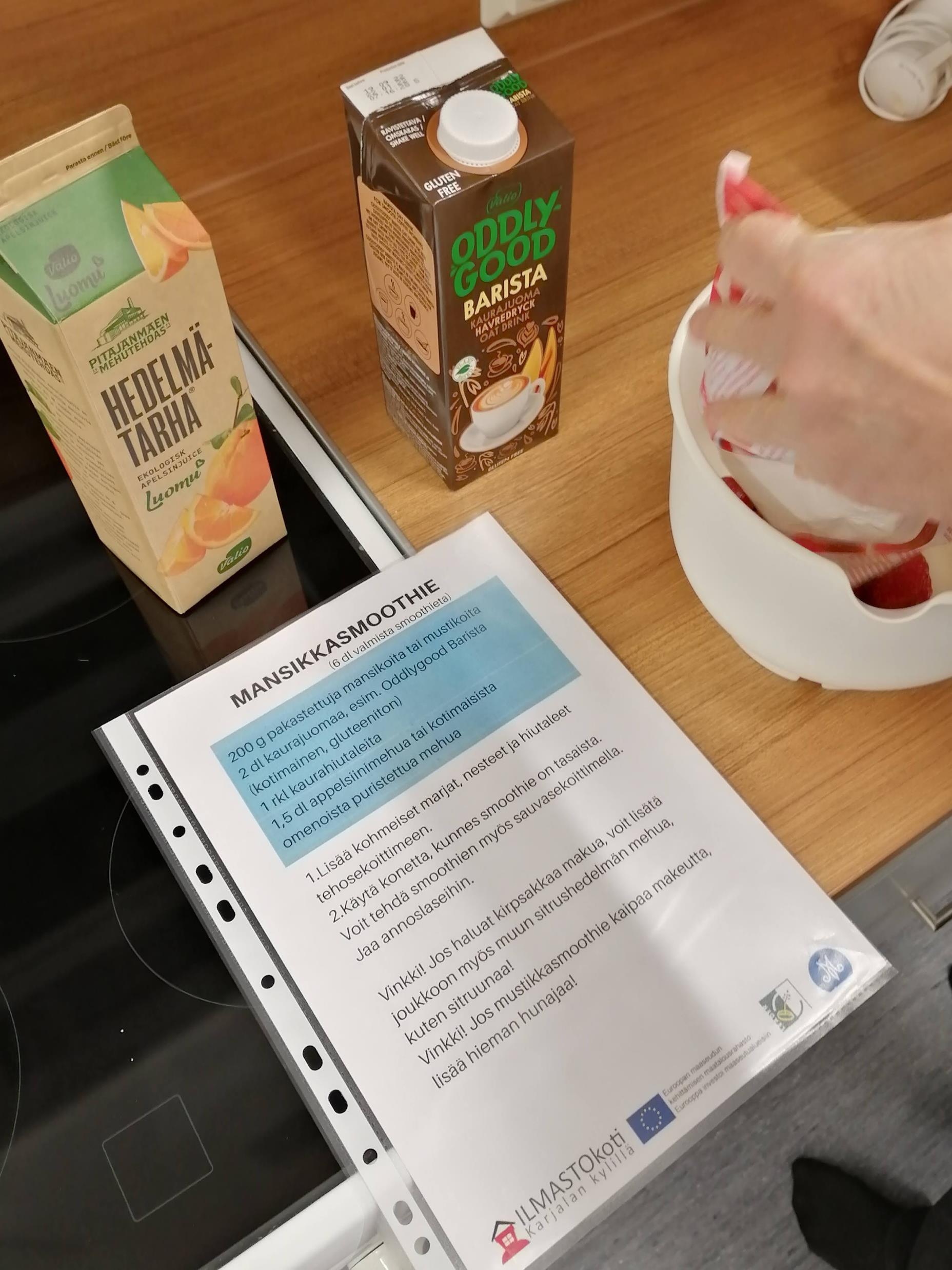 Tämän pisteen voi ottaa, mikäli on käytettävissä esimerkiksi kotitalouden luokka. 
Oppilaille jaettava tehtävävihko sisältää useita ilmastoystävällisiä reseptejä. Valinnan ja mahdollisuuksien mukaan näistä voidaan valita sopivat reseptit toteutettavaksi.
Lämpimät välipalaleivät
Välipalapatukat
Mansikkasmoothie
Dippikasvikset ja kolme erilaista dippiä
Reseptit löytyvät myös erikseen tulostettavassa muodossa!
Yhteenveto
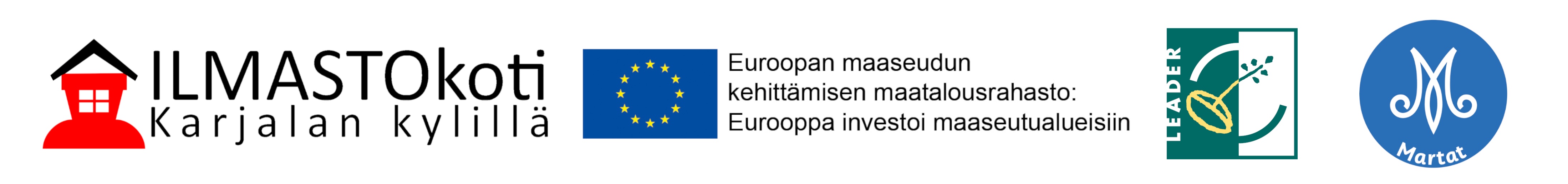 Työpajassa voi suorittaa kaikki tehtävät kerralla, jakaa niitä eri kokoontumisiin tai tehdä vain osan. Ohjaaja arvioi, mikä toimii kohderyhmän kanssa parhaiten.
Työpajaa voi myös muokata kohderyhmälle soveltuvaksi. Tavoitteena on saada lapset ymmärtämään, että myös välipalalla voi tehdä ympäristöystävällisiä valintoja ja saavat siihen vinkkejä.
Välipala tehtävän voi yhdistää välipalan valmistamiseen. Millä tavalla tämä kyseinen välipala täyttää nämä kolme osaa (voimaa, väriä, energiaa)?
Jos ottaa kaikki pisteet käyttöön paras olisi, jos käytettävissä olisi enemmän kuin 45 minuuttia. Välipalan valmistuksessa voi mennä enemmän aikaa kuin muilla pisteillä. Yksi vaihtoehto on jakaa toiminta kahdelle oppitunnille niin, että ensin on kolme ensimmäistä teoriapistettä ja sen jälkeen seuraavalla tunnilla tehdään kaikki välipalat.

Kopiot ja materiaali:
Jos teette yhteistyötä koulujen kanssa, voitte lähettää tulostettavan materiaalin tiedostot koululle etukäteen. 
Piiristä voi myös kysellä kopioita tai lainattavaa materiaalia. Rajallinen määrä kopiota saatavina piireistä hanketta rahoittavilla Leader-alueilla järjestettäviin työpajoihin. Muulla alueella järjestettäviin työpajoihin järjestäjä vastaa kopioinnista. Koulu tai yhdistys maksaa postitusmaksut.
ILMASTOsiivous työpaja
Sopii
kouluihin
lasten kerhoihin
muihin tapahtumiin
Kesto n. 45 minuuttia/oppitunti
Sisältää tutustumista aiheeseen sekä materiaaleihin käytännönläheisesti.
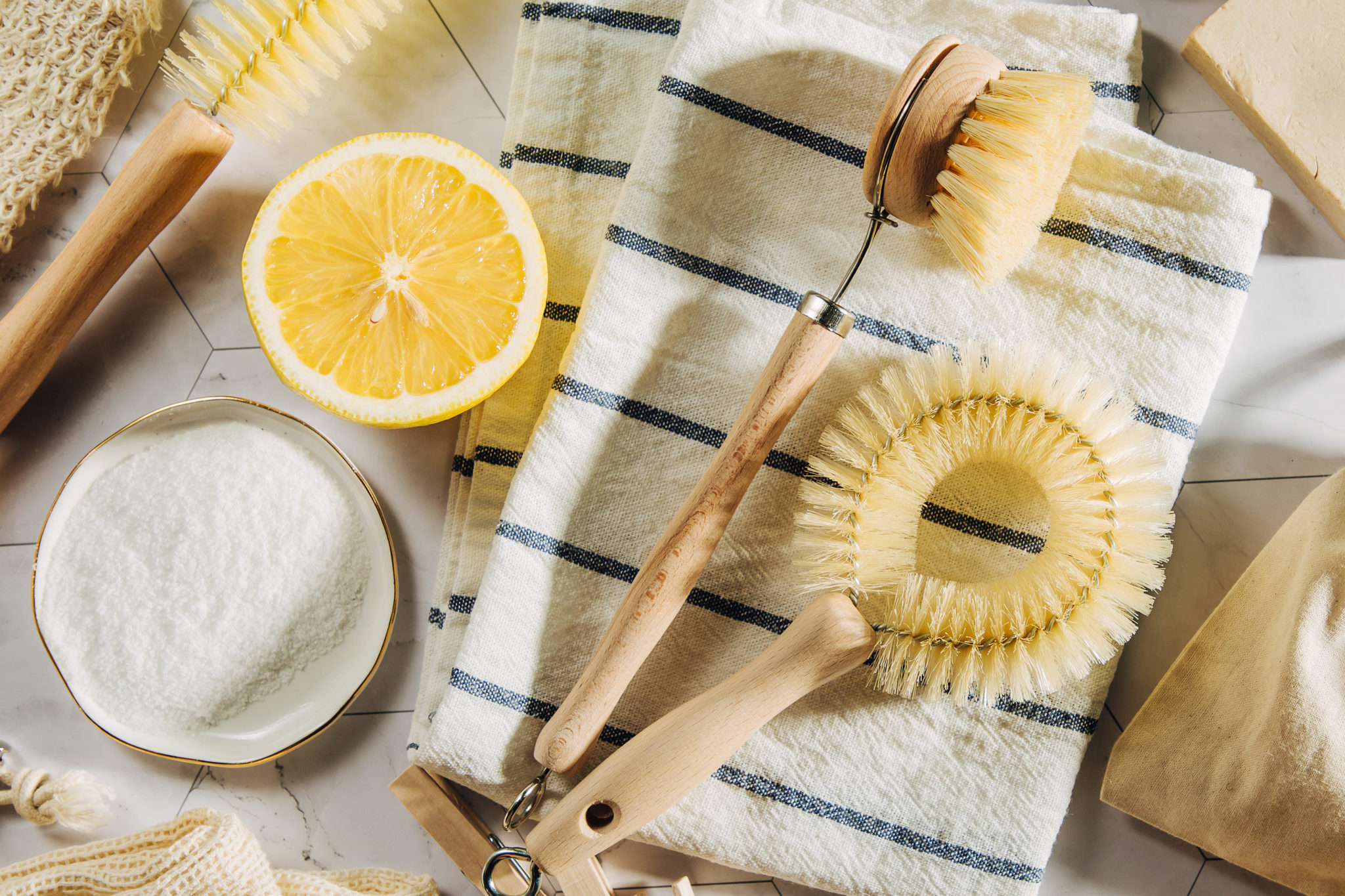 Oppitunnin sisältö
1. Tietoisku Martoista: 
Martat parantaa maailmaa tekemällä pieniä asioita isosti. Martat on vuonna 1899 perustettu puoluepoliittisesti sitoutumaton kansalaisjärjestö, joka edistää kaikenlaisten perheiden kestävää arkea. 
Marttojen toiminnassa yhdistyvät kyvykkyys, tahto ja rehellisyys. Martat on vahva yhteisö, jossa tehdään ja opitaan yhdessä. Marttailu on hauskaa!
2. Video
3. Hissipuhe
4. Tehtäväpisteet 1-4
Ekosiivous hissipuhe – Kaaos kuriin!
Siivoaminen on hauskaa, ihan oikeasti! Kun on hyvät välineet ja oikeat aineet käytössä, työ sujuu. Puhtaassa kodissa viihtyy kaikki. Suunnittele mitä ja milloin siivoat ja jaa töitä eri päiville. Kun huolehtii siivouksesta säännöllisesti, voi unohtaa suursiivoukset ja likaa räjäyttävät aineet. 
Koko perhe osallistuu kodin siivoustöihin, yhteistyössä on voimaa. 
Vinkki: Järjestäkää siivousarvonta! Siivouspuuhat pienille papereille, kulhoon. Arpokaa, kuka siivoaa mitäkin. 

Kaaoksen omassa huoneessa saa kuriin järjestämällä paikan kaikille ja kaikki paikoilleen. Oikea työjärjestys siivotessa helpottaa työtä. 
Isoäidin siivousvinkit on todellisia Ekosiivoojan vinkkejä. 
Ota haltuun työpajan ilmastoystävälliset ja luontoa säästävät vinkit!
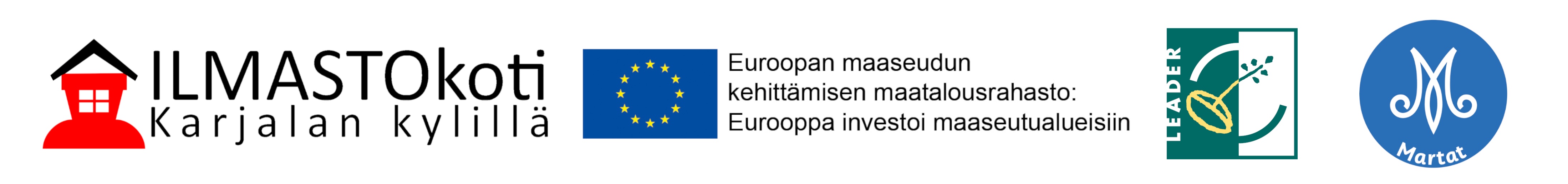 Ekosiivous video
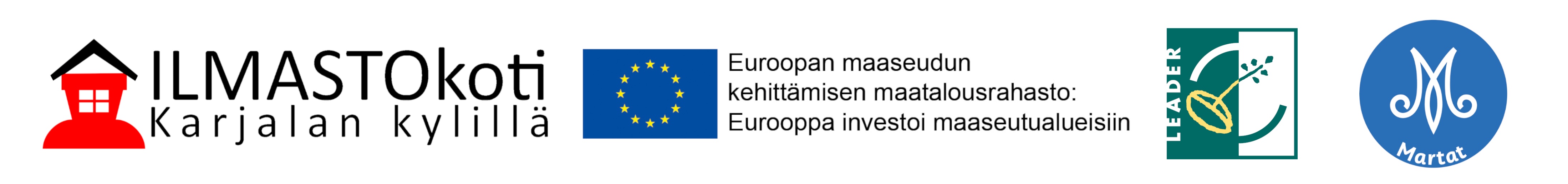 Piste 1. Junatehtävä
Oman huoneen siivoamisen vaiheet
Lapset laittavat vaunut paikoilleen 
    oikeaan järjestykseen
Työvaiheet vaunuissa:
Tavarat paikoilleen
Lattian ja mattojen imurointi
Pölyjen pyyhkiminen
Lattian pyyhkiminen
Ikkunan avaaminen, nopea tuuletus
Oikeat vastaukset tehtävämonisteessa, annetaan vasta seuraavassa pisteessä
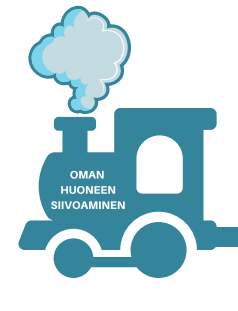 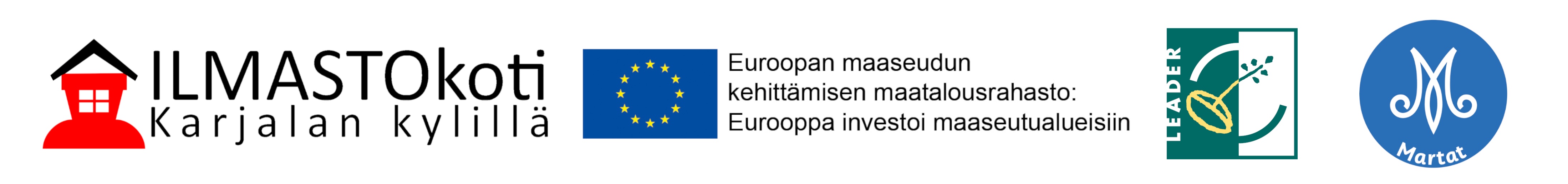 Piste 2. Kaaos kuriin
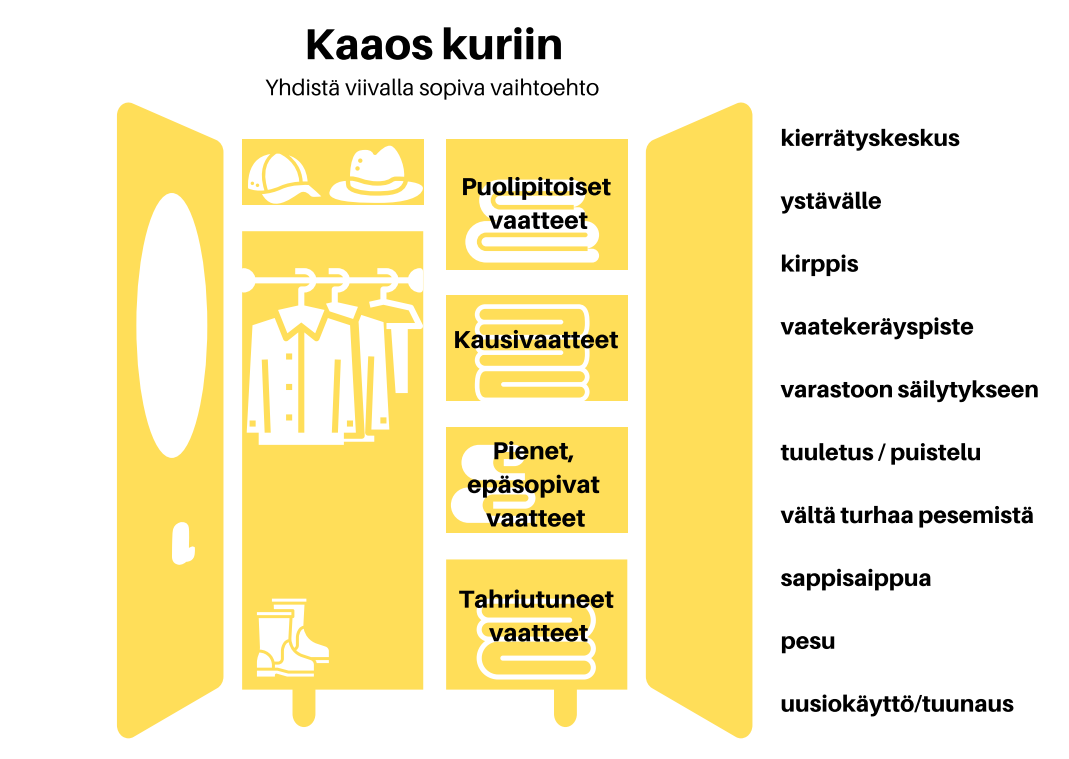 Yhdistämistehtävä
Vaatekomerossa erilaisia vaatteita: 
Puolipitoiset
Kausivaatteet
Pienet / epäsopivat 
Tahriutuneet
Lapset pohtii, mihin ne kuuluvat? 
Tarkistetaan yhdessä ja keskustellaan vaatteiden huollosta.
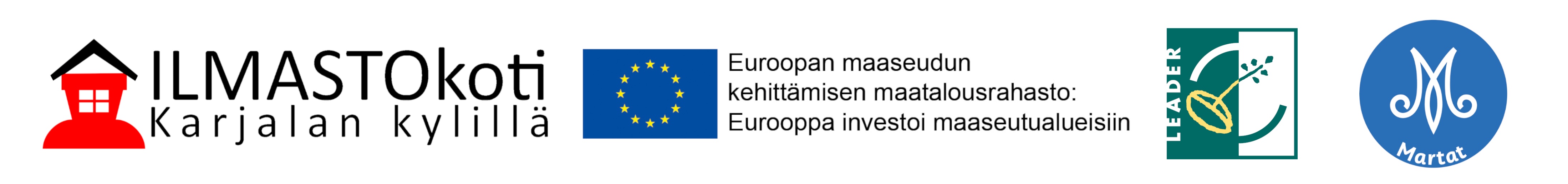 Piste 3. Ekosiivoojan muistipeli
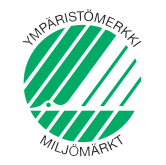 Korteissa ekosiivouksen periaatteet
Ympäristömerkit
Mittaa puhdistusaine
Valitse tuoksuton pesuaine
Ei liikaa pesuainetta
Puhdista välineet käytön jälkeen
Tavarat paikoilleen
Käytä vettä säästeliäästi
Puhdas koti on viihtyisä
Siivoa sotkut heti
Hyödynnä siivouksessa ruokakaapin aineita
Raikasta huoneilma tuulettamalla kevyesti
Lopuksi keskustelua kuvien viestistä
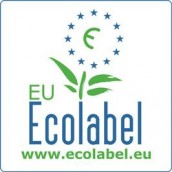 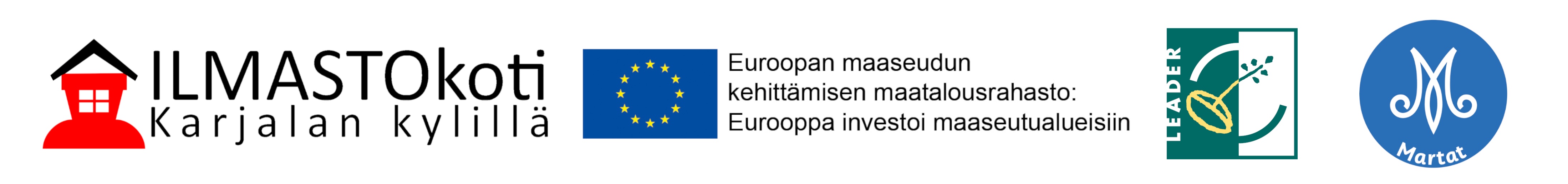 Piste 3. Ekosiivoojan muistipeli
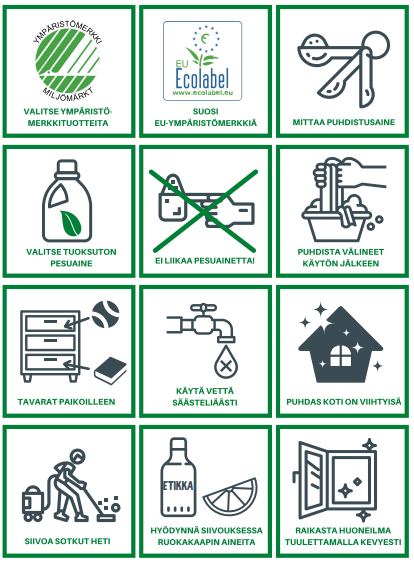 Piste 4. Isoäidin siivousvinkit
YhdistämistehtäväMitä milläkin ekosiivousaineella voi puhdistaa? 
Aineet:Etikka, ruokasooda, sitruuna, sokeripala
Siivouskohteet:Leikkuulaudat, valurautaisen keittolevyn suojarengas, ikkunanpesu, pehmolelujen raikastaminen
Esille julisteet, joista lapset etsii vastauksia
Ekosiivousvinkkien testausta: sitruuna + suola / vesihanaruokasooda ja muki tms.
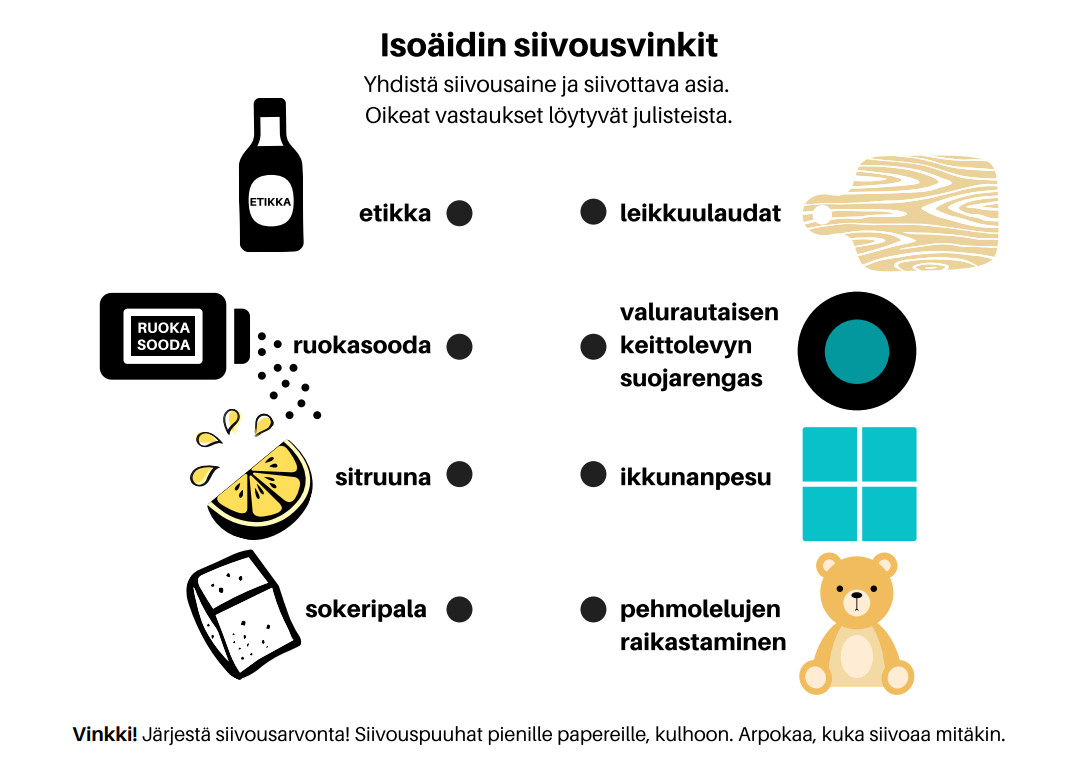 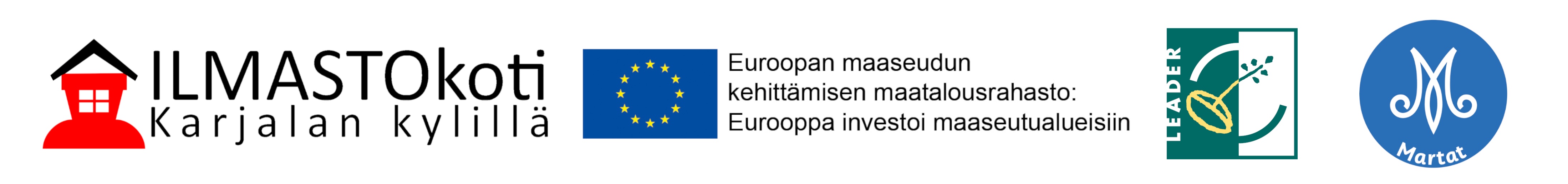 Piste 4. Isoäidin siivousvinkit
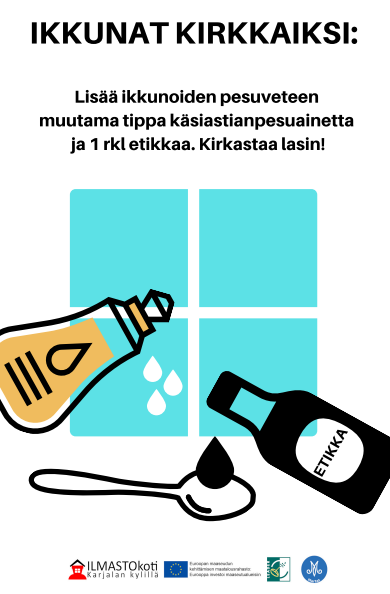 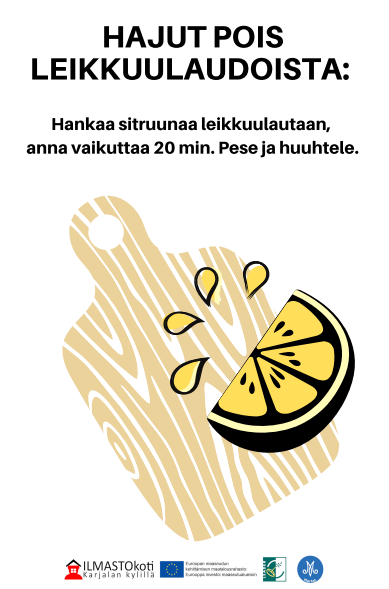 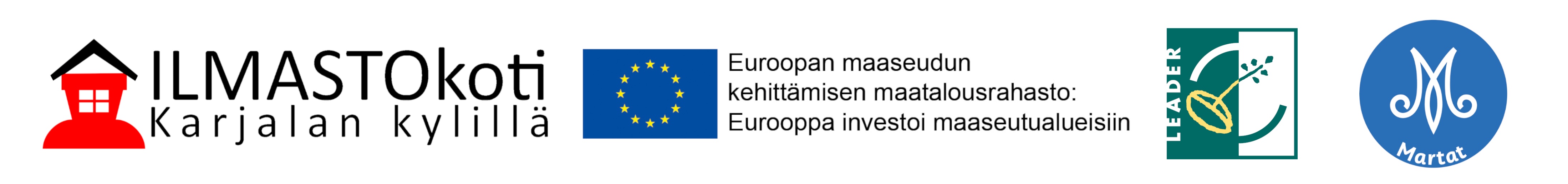 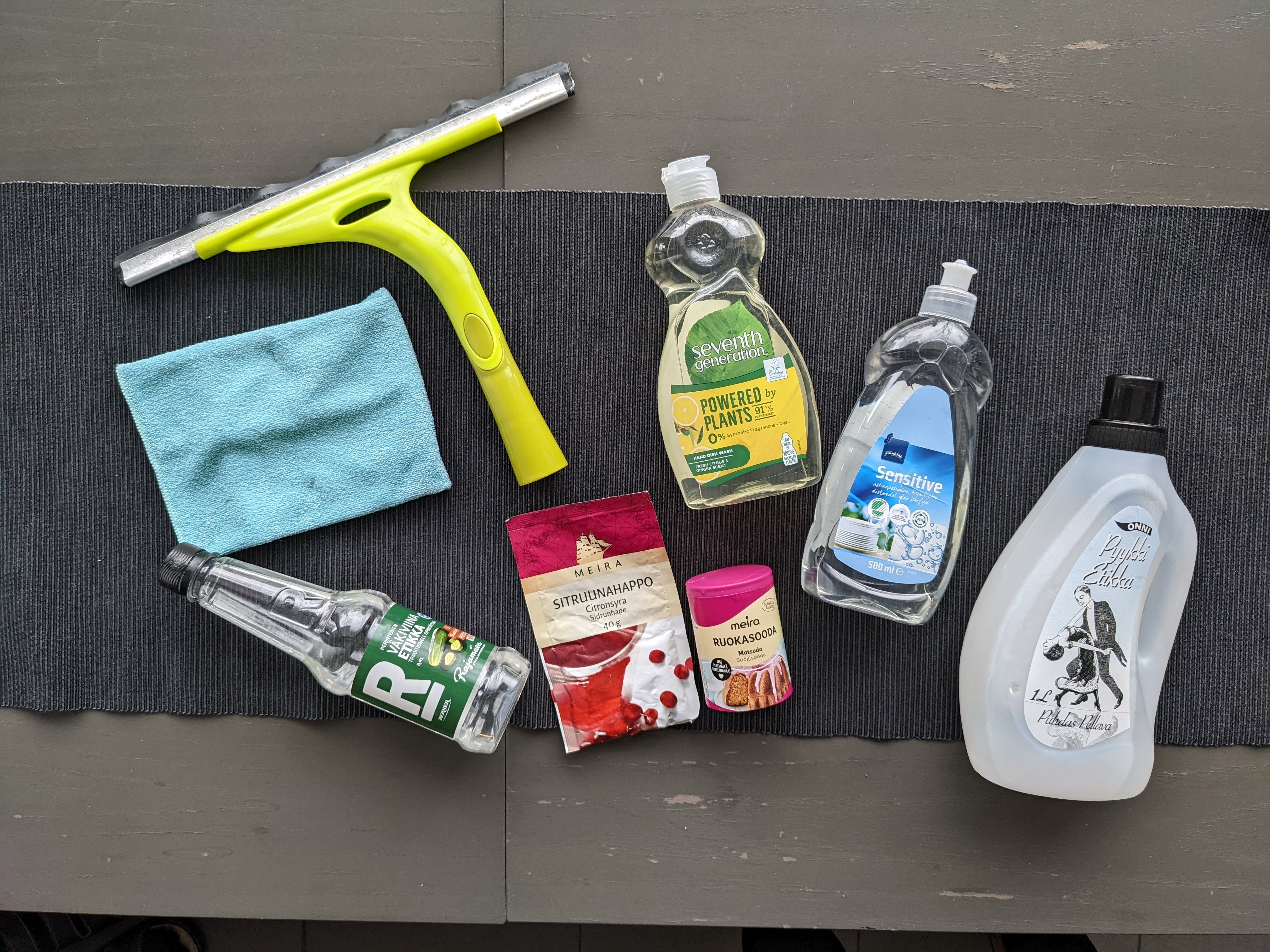 Huomioita
Riippuen ryhmän koosta voidaan kaikki tehtävät tehdä yhdessä tai jakaa oppilaat neljään ryhmään.
Ekosiivoukseen liittyviä materiaaleja (ruokasooda, etikka, suola, sitruuna) voi olla mukana ja niitä voi esitellä koululaisille.
Konkreettiset esimerkit jäävät helposti mieleen
Tehtävät ovat todennäköisesti nopeita tehdä, joten aiheeseen liittyvää keskustelua voi herätellä, mikäli on odotteluaikaa.
Kiitos!
Lisätietoja
Tiina Anola-Pukkila: tiina.anola-pukkila@martat.fi
Riitta Sutinen: etela-karjala@martat.fi